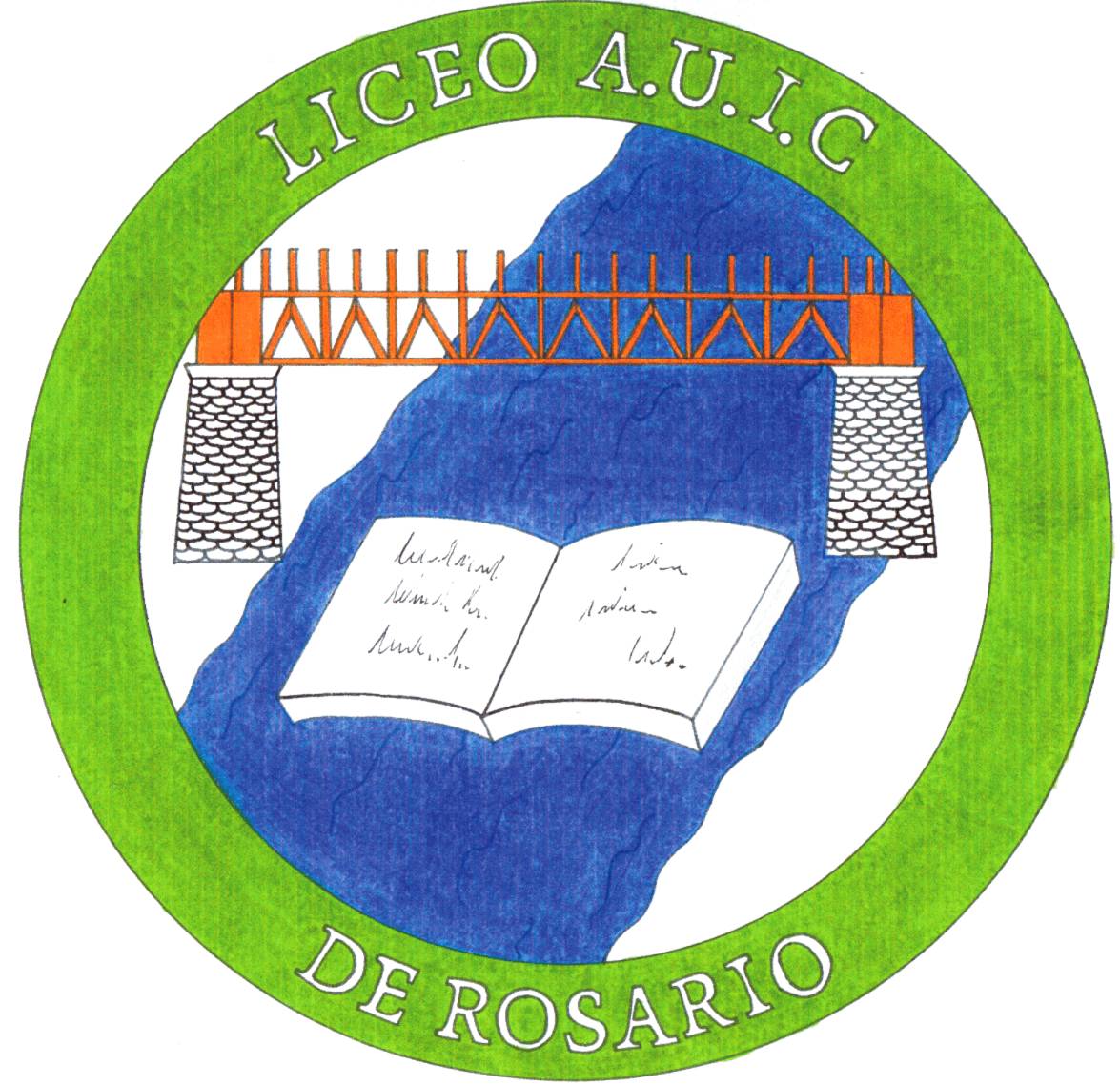 4 x 4 (Four square)
Una propuesta alternativa en época de pandemia

Prof. Alejandro Pérez Noya
¿Por qué 4X4?
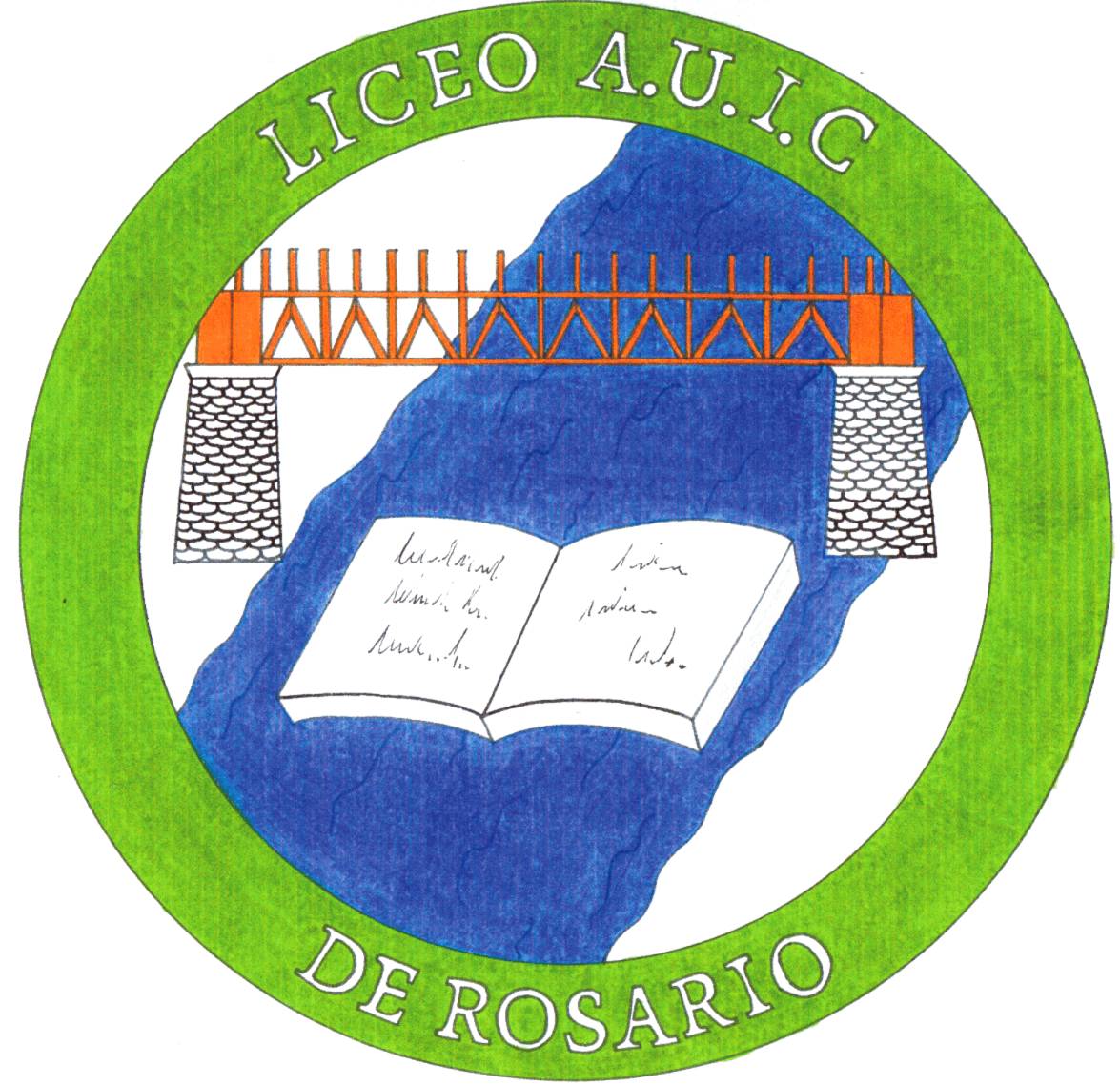 Se adecúa a los protocolos sanitarios 

Adaptable a las distintas realidades de condición física, habilidad y destreza motriz de nuestr@s estudiantes 

Reglas simples, de fácil y rápido aprendizaje
Perfil de egreso de Ciclo BásicoExpectativas de logro (Año 2020)
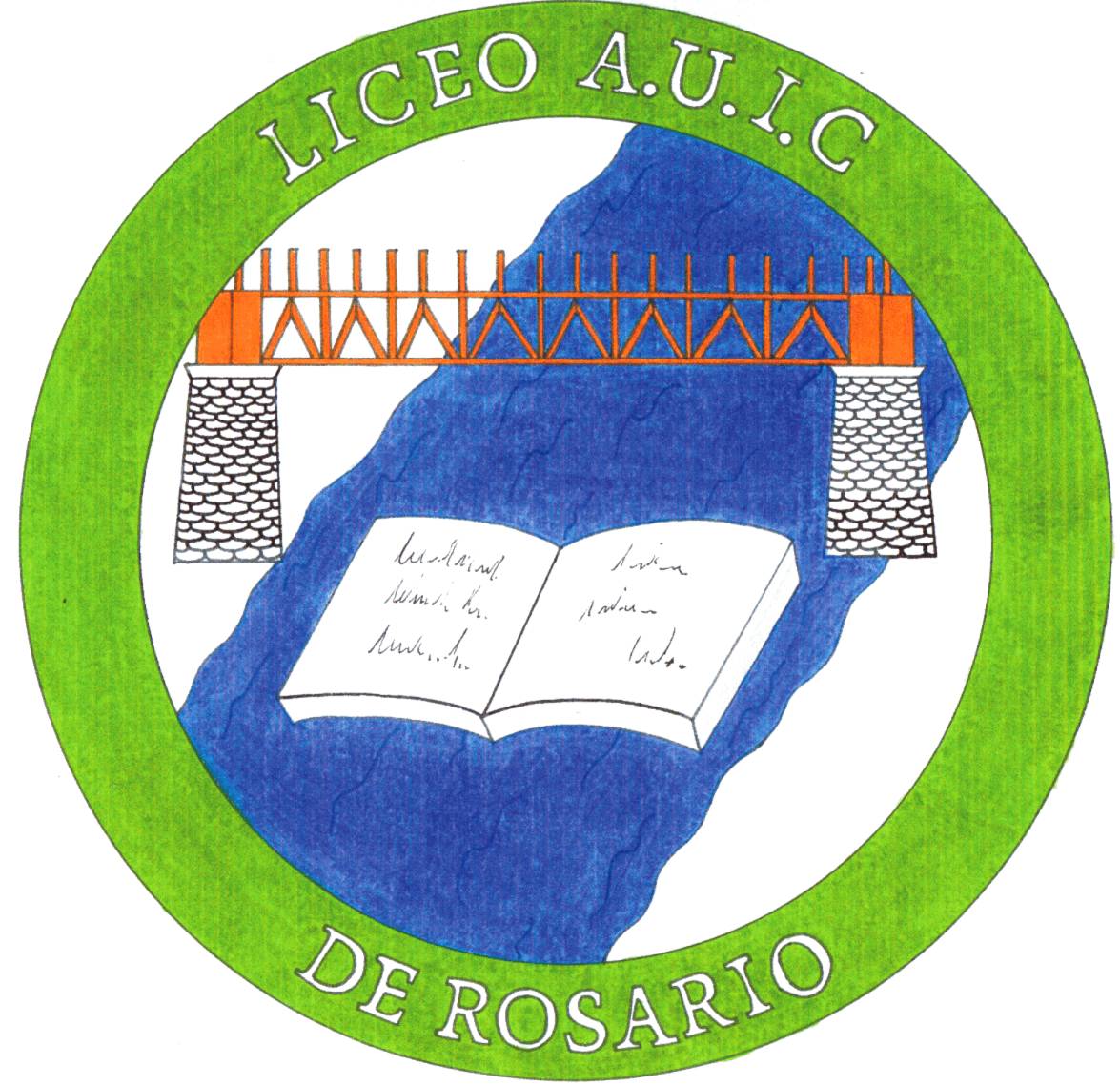 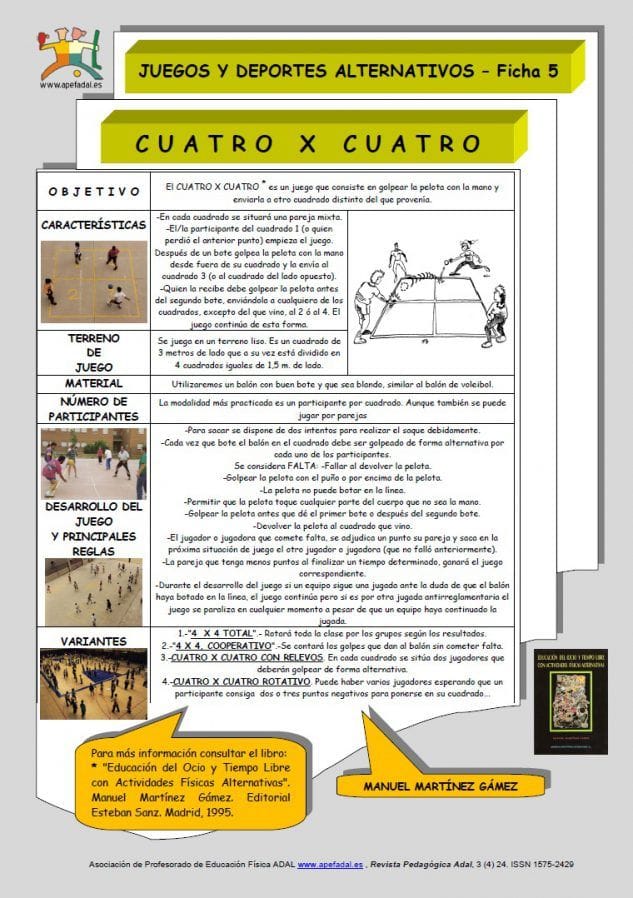 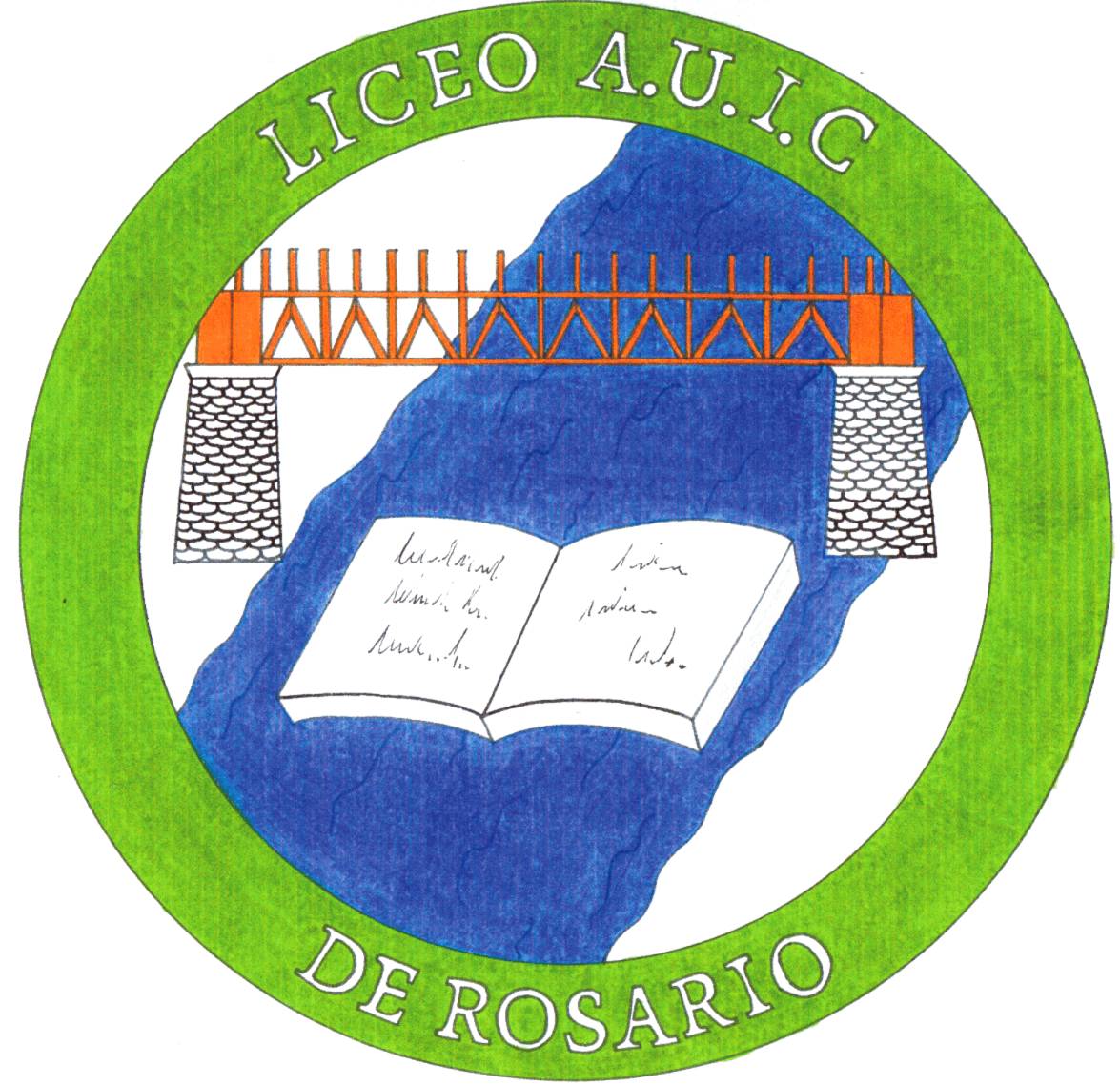 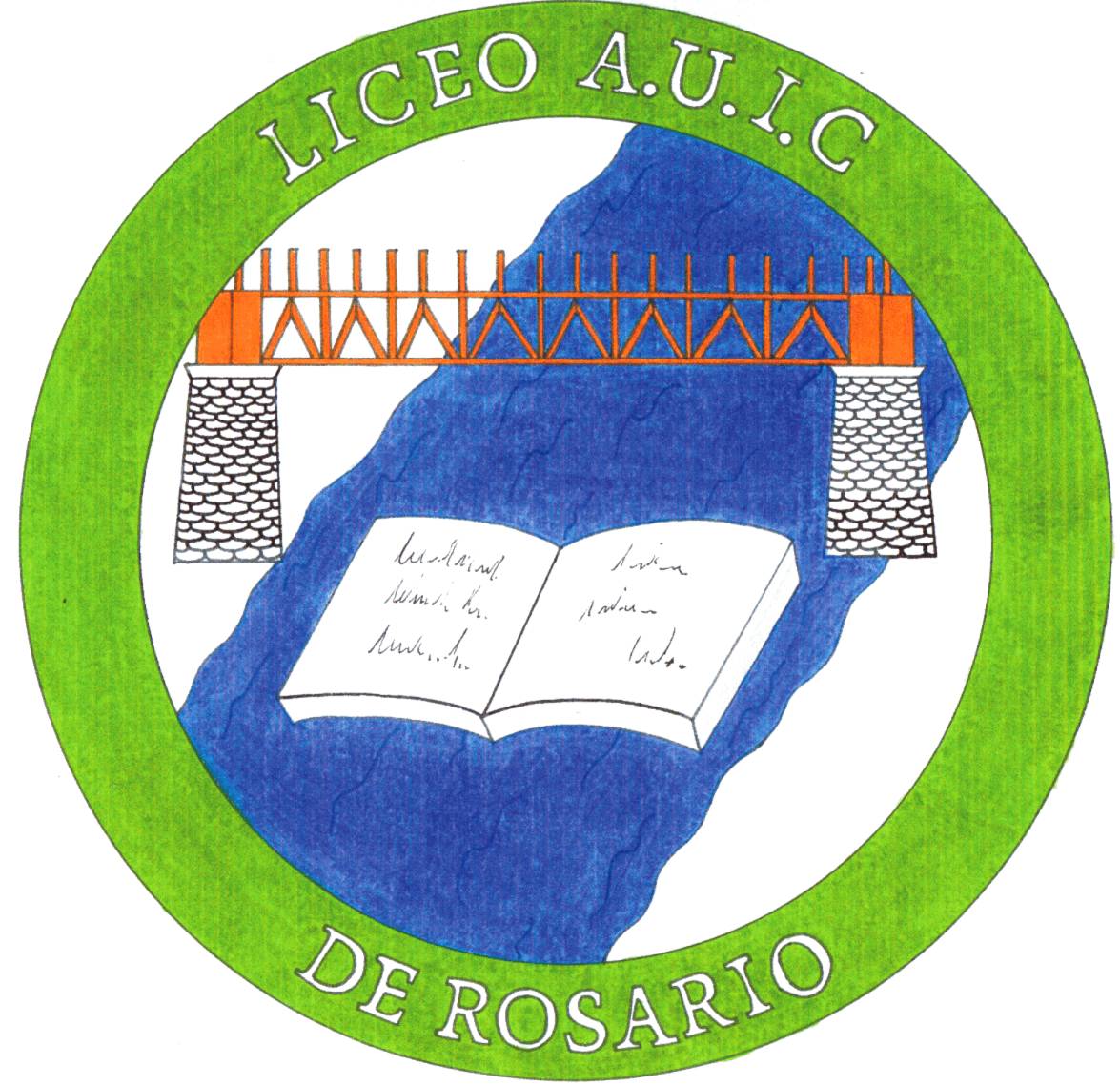 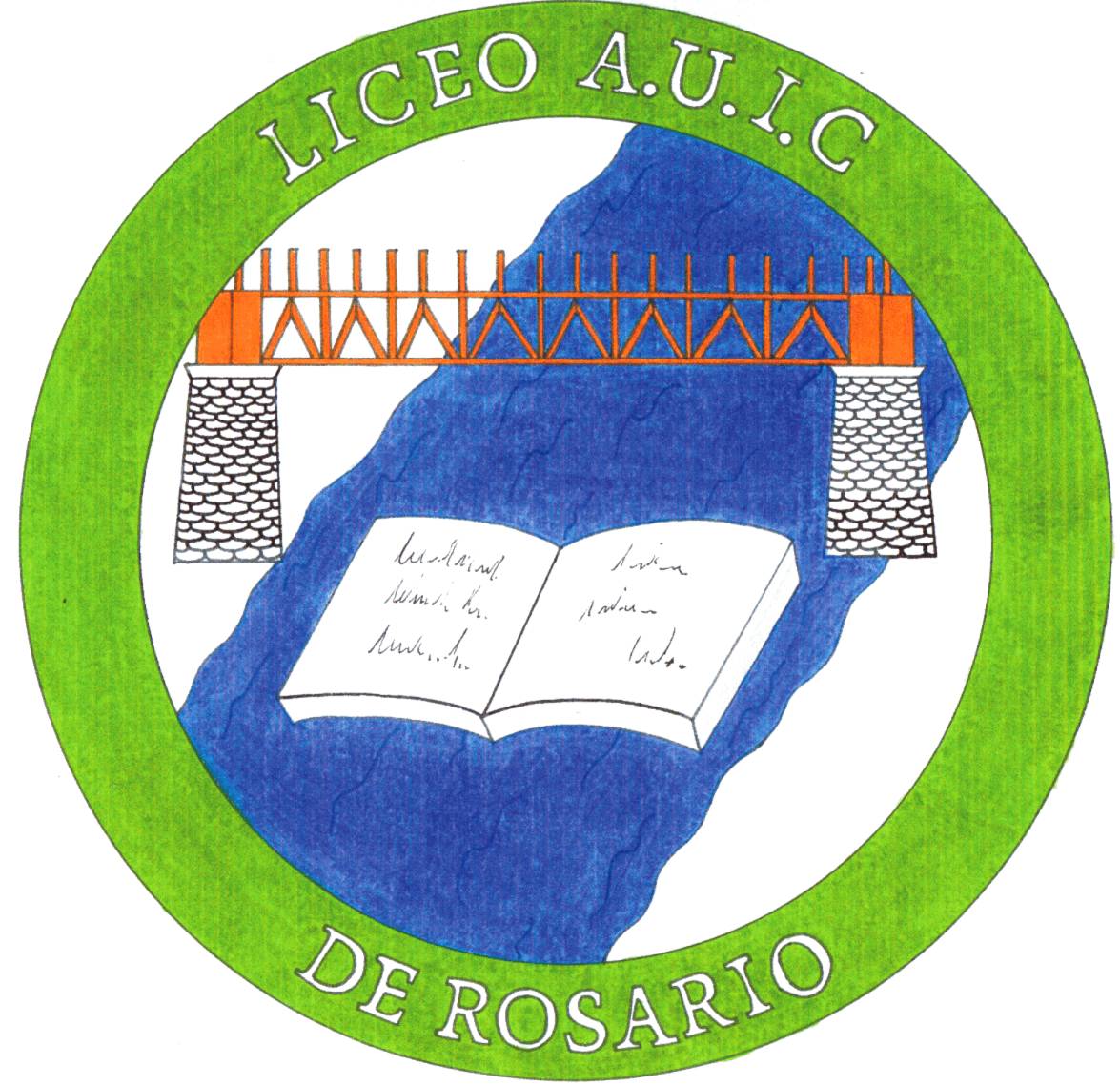 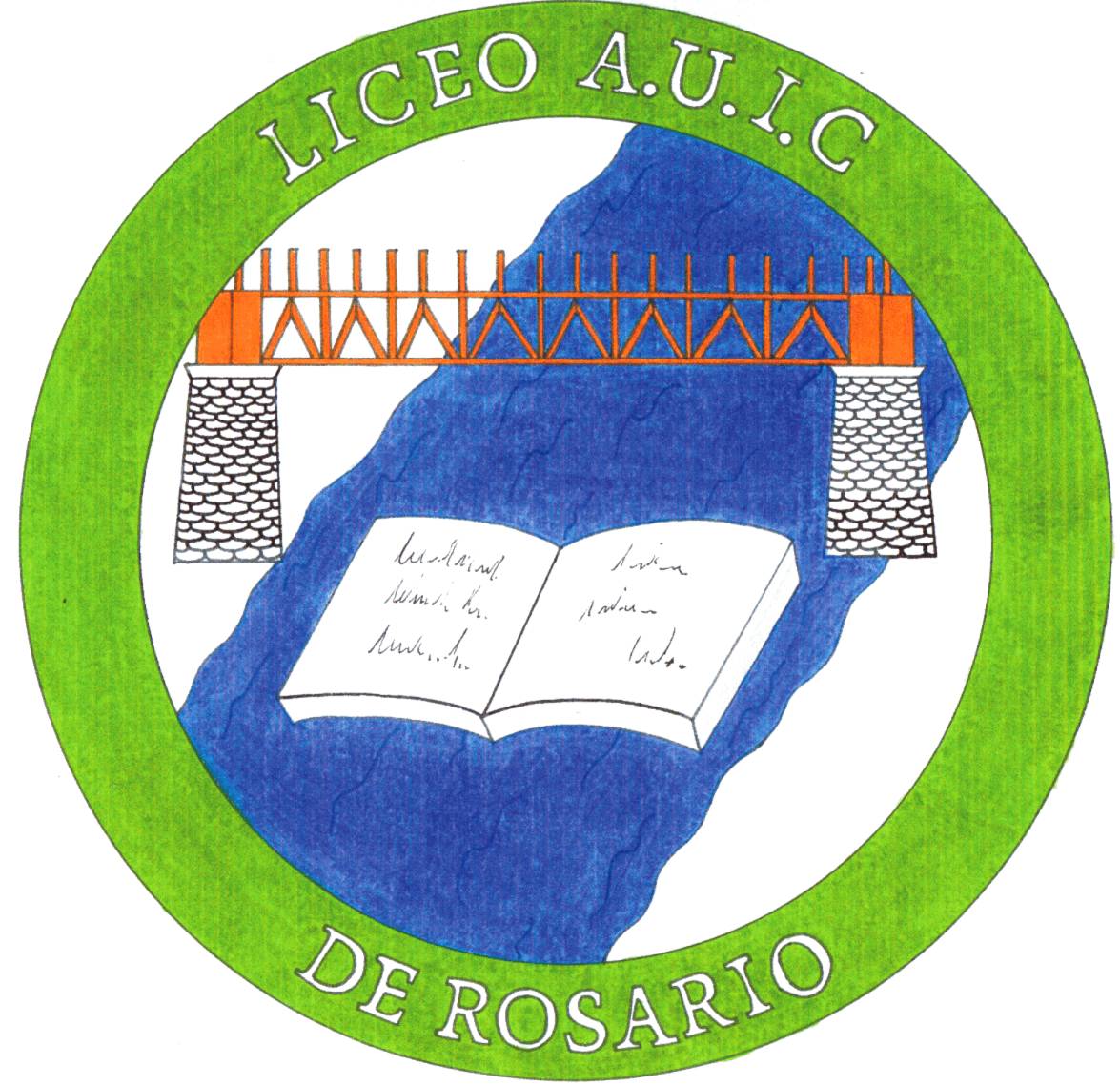 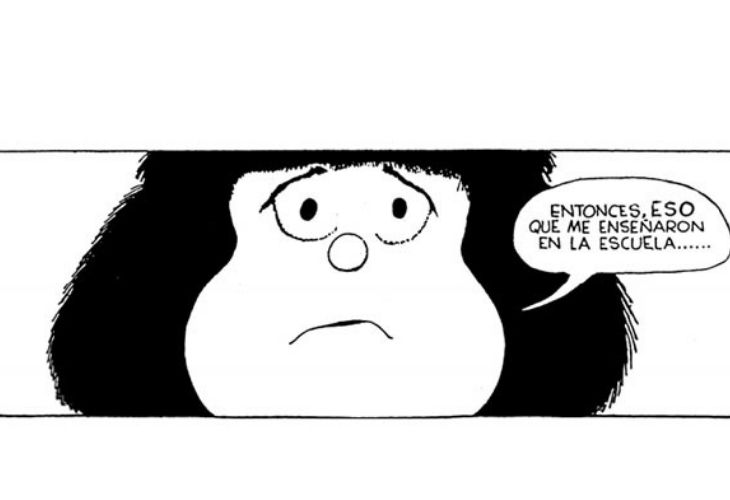 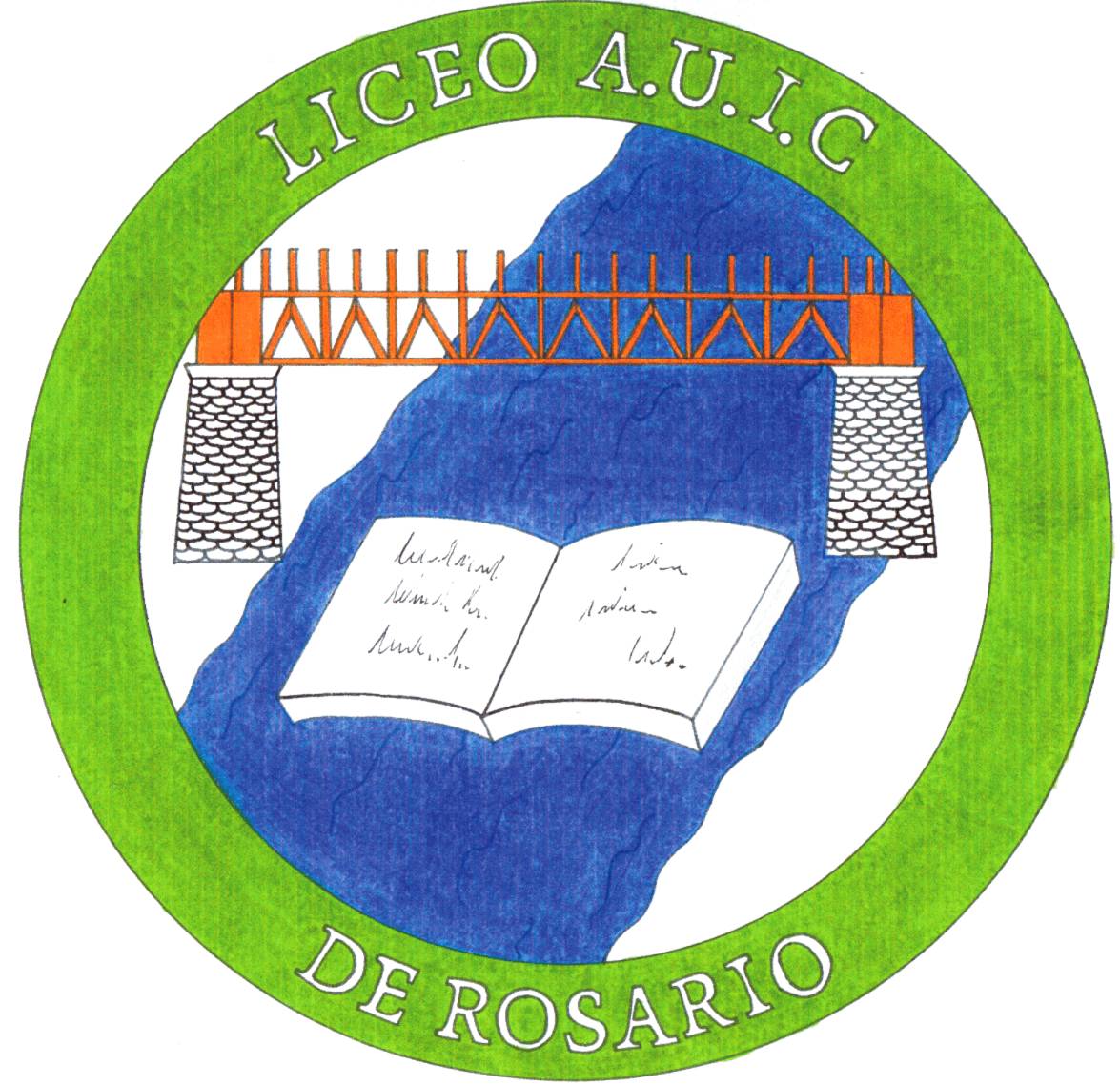 GRACIAS